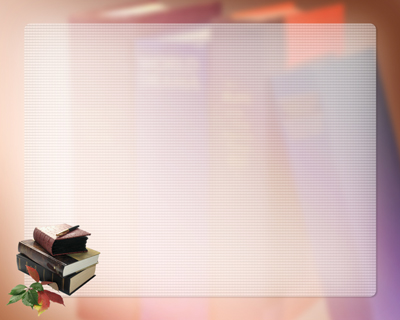 Применение  
активных  методов обучения  на различных  этапах   урока 
 в  начальной школе
Разработала
учитель начальных классов
МБОУ  Орловской ООШ
Губайдулина Р.Г.
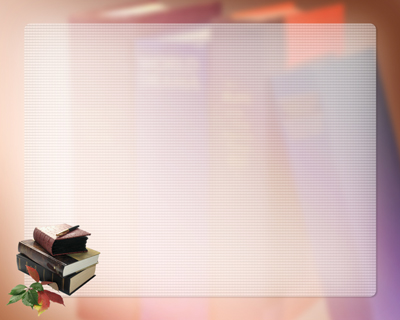 «Единственный    путь 
ведущий    к    знаниям  –                                                                                это   деятельность…»               
                  Бернард Шоу
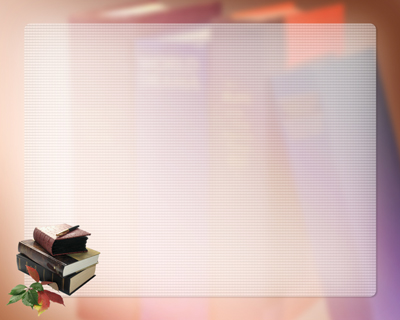 Активные методы обучения (АМО) – это методы, которые побуждают учащихся к активной мыслительной и практической деятельности в процессе овладения учебным материалом.
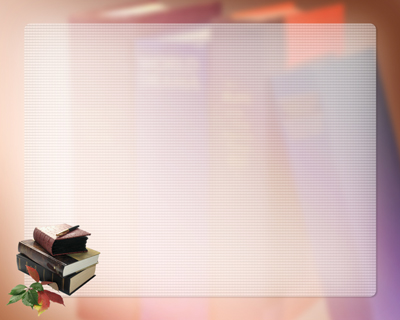 АМО  начала  образовательного мероприятия
Галерея
 портретов
Подари 
подарок другу
Поздоровайся
локтями
Улыбнемся 
друг другу
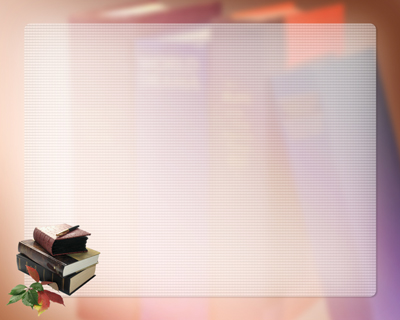 Активные методы выяснения целей,
 ожиданий и опасений
Дерево ожиданий
Ковер идей
Поляна 
снежинок
Осенний сад
Фруктовый 
 сад
Солнышко и 
туча
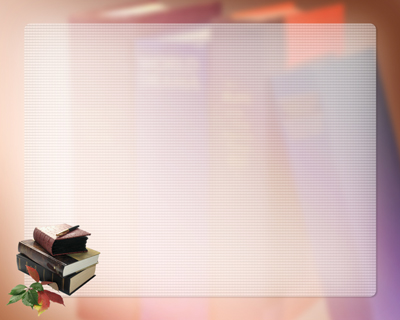 АМО  на этапе  актуализации знаний
Магазин
Парный  выход
Светофор
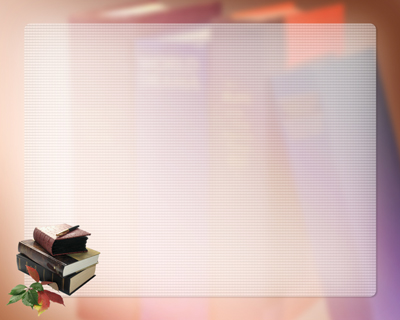 Методы активного обучения  
на этапе объяснения нового материала
Ульи
Инфо – угадайка
Мозговой штурм
Кластер
Метод  «Кластер»
И.п.
предмет
Ср.р.
Р.п.
Ед.ч.
Ж.р.
Имя существительное
Д.п.
Падежи
М.р.
Мн.ч.
В.п.
Т.п.
Кто?
Что?
П.п.
неодушевленное
одушевленное
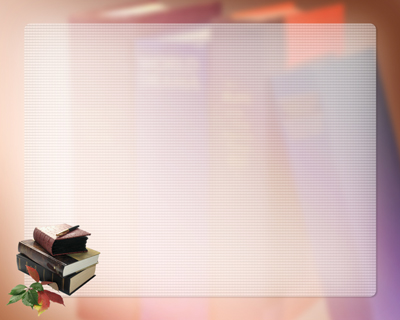 АМО  на  этапе  закрепления 
изученного   материала
Автобусная 
остановка
Инфо-
карусель
Инсерт
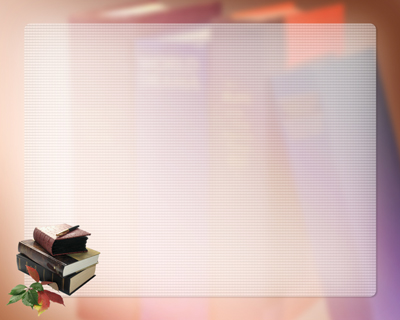 Инсерт
+    знаю

     не знаю, непонятно

?     хочу узнать подробнее

!     узнал новое
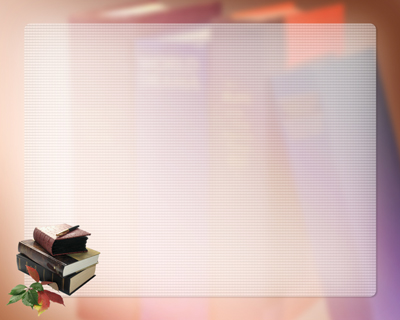 АМО  на  этапе  обобщения и систематизации  знаний
АМО  на  этапе  обобщения и систематизации  знаний
Творческая
мастерская
Синквейн
Метод  «Синквейн»
пшеница
золотая
зрелая
созревает
растет
колосится
Зреет в поле пшеница
хлеб
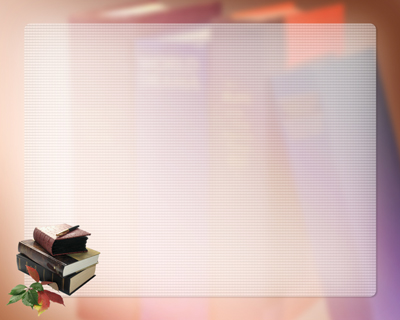 Активные методы  на этапе подведения итогов
Мудрый 
совет
Ромашка
Итоговый 
круг
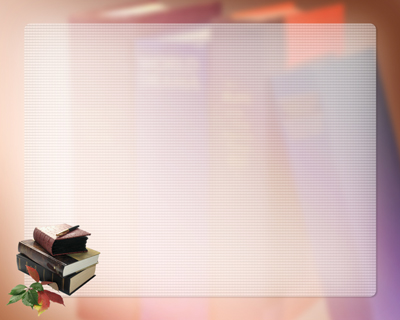 АМО  на  этапе  рефлексии
Незаконченное 
предложение
Телеграмма
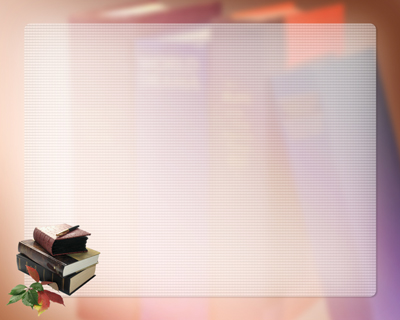 Как и у каждой методики есть свои плюсы и минусы.
+   АМО помогают развивать мотивацию к обучению и наилучшие стороны ученика, учить учащихся самостоятельно добывать знания, развивают интерес к предмету, позволяют активизировать процесс развития у учащихся коммуникативных навыков, учебно-информационных и учебно-организационных умений. 
-    Уроки с использованием АМО интересны не только для учащихся, но и для учителей. Дети начальной школы имеют свои особенности, поэтому не могут совладать своими эмоциями, поэтому на уроках создается вполне допустимый рабочий шум при обсуждении проблем; методы лучше вводить постепенно, воспитывая у учащихся культуру дискуссии и сотрудничества; применять данные методики не обязательно все на каждом и на одном уроке.
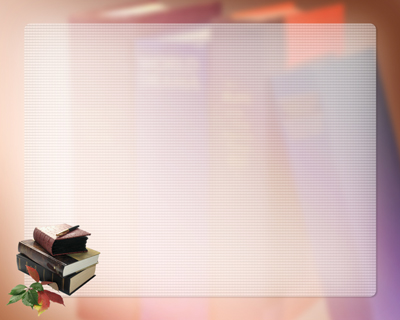 Спасибо   
за   внимание!